2024학년도 1학기
자율교양 수강신청 안내
-건축디자인과-
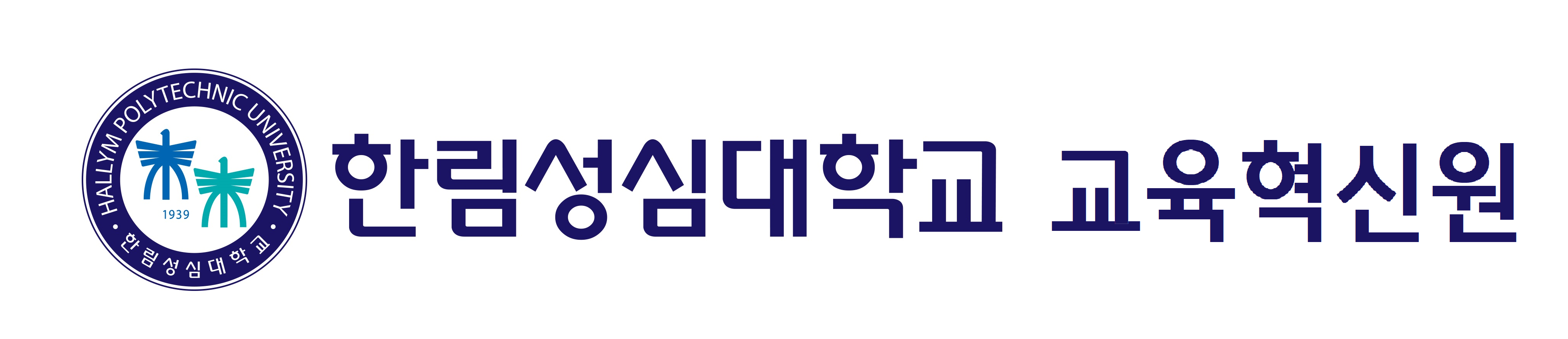 1
1. 교양 교과목 안내
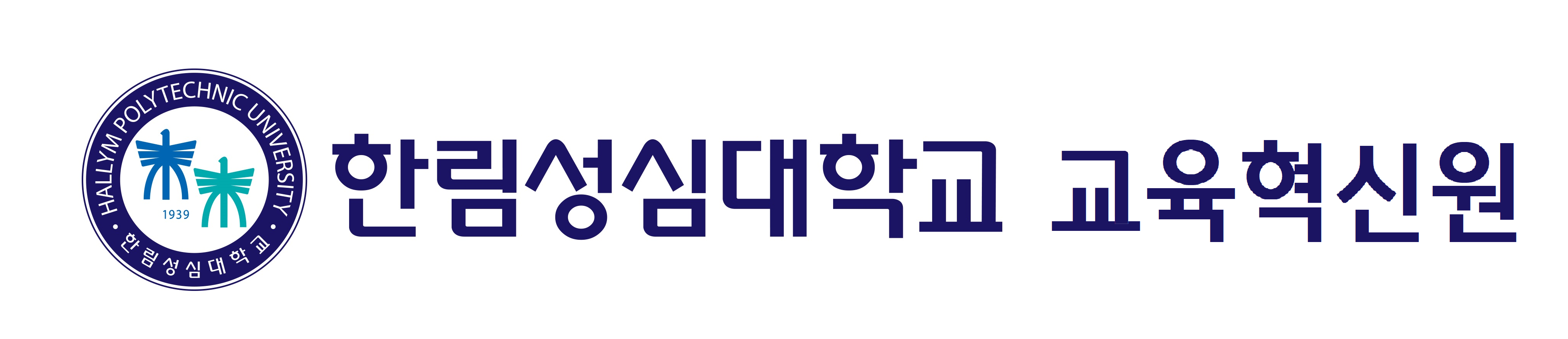 2
교양DAY(월요일) 편성 안내
※ 자율교양 1개 편성된 학과는 3-6교시 전공편성 가능

※ AI융합영어 1개 편성된 학과는 오전·오후 중 전공 편성가능

※ 자율교양이 2개과목 이상 또는 자율교양 1과목, AI융합영어1과목 편성된 경우 전공 편성 불가
3
자율교양 시간표 안내
2. 수강신청 방법
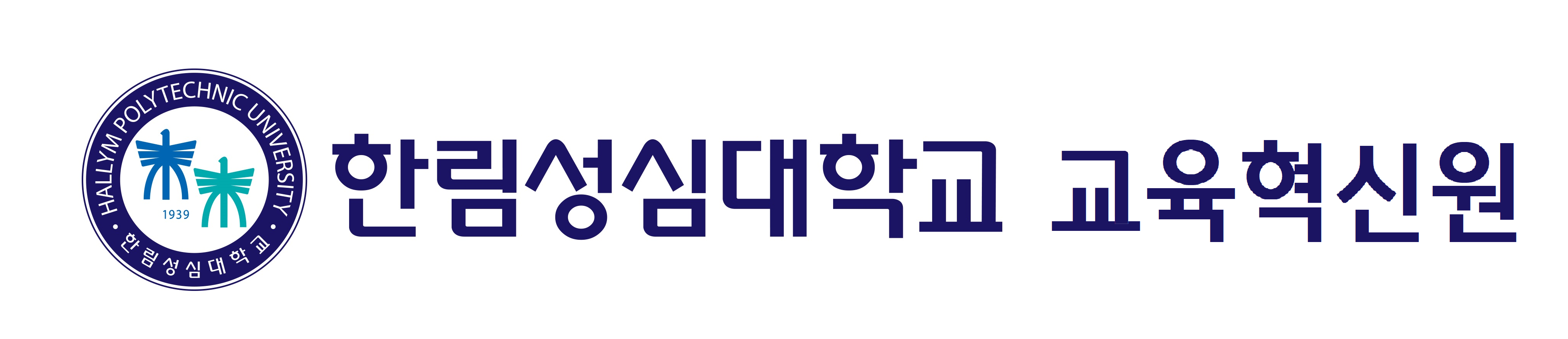 5
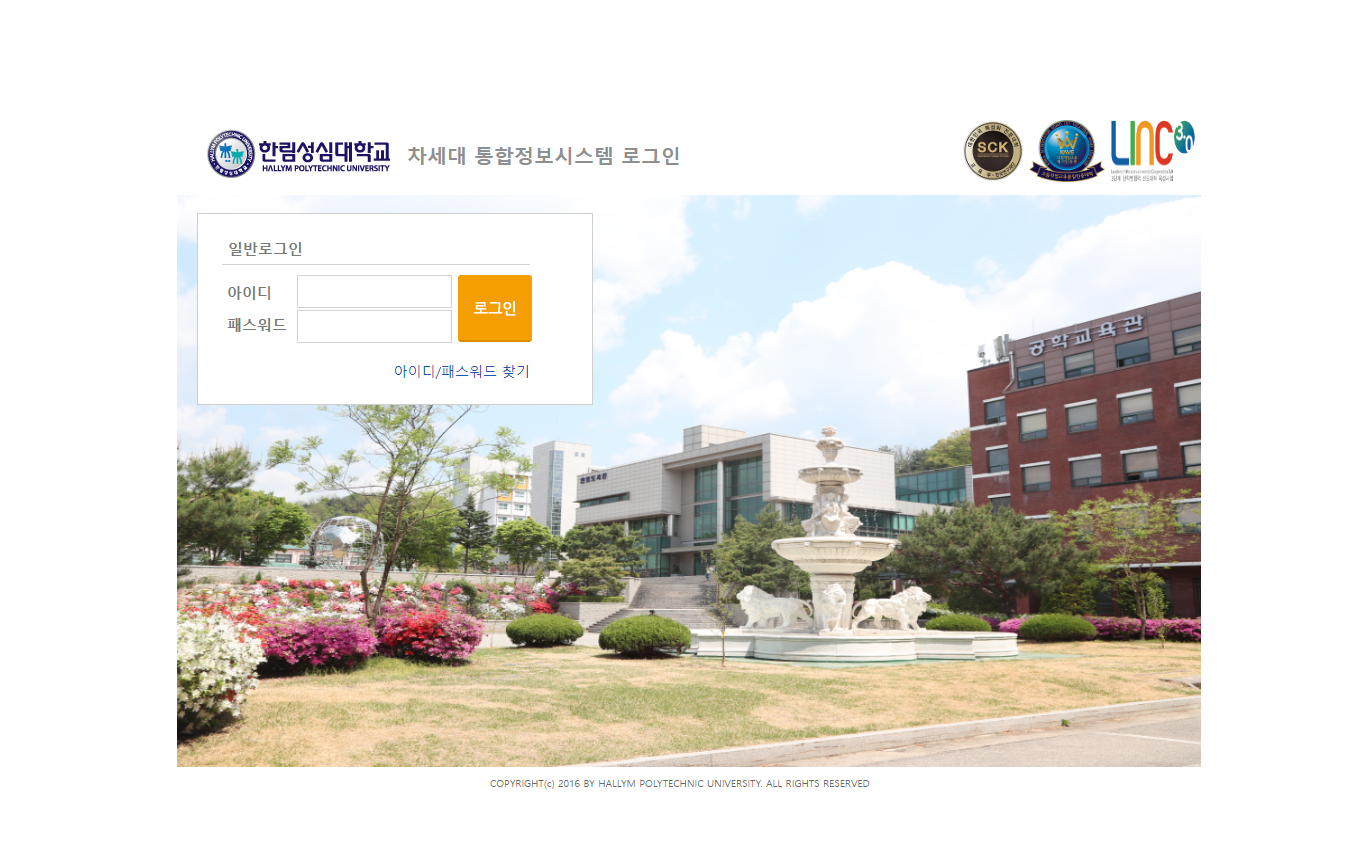 차세대 통합정보시스템 (hsc.ac.kr) 접속 및 [로그인]
6
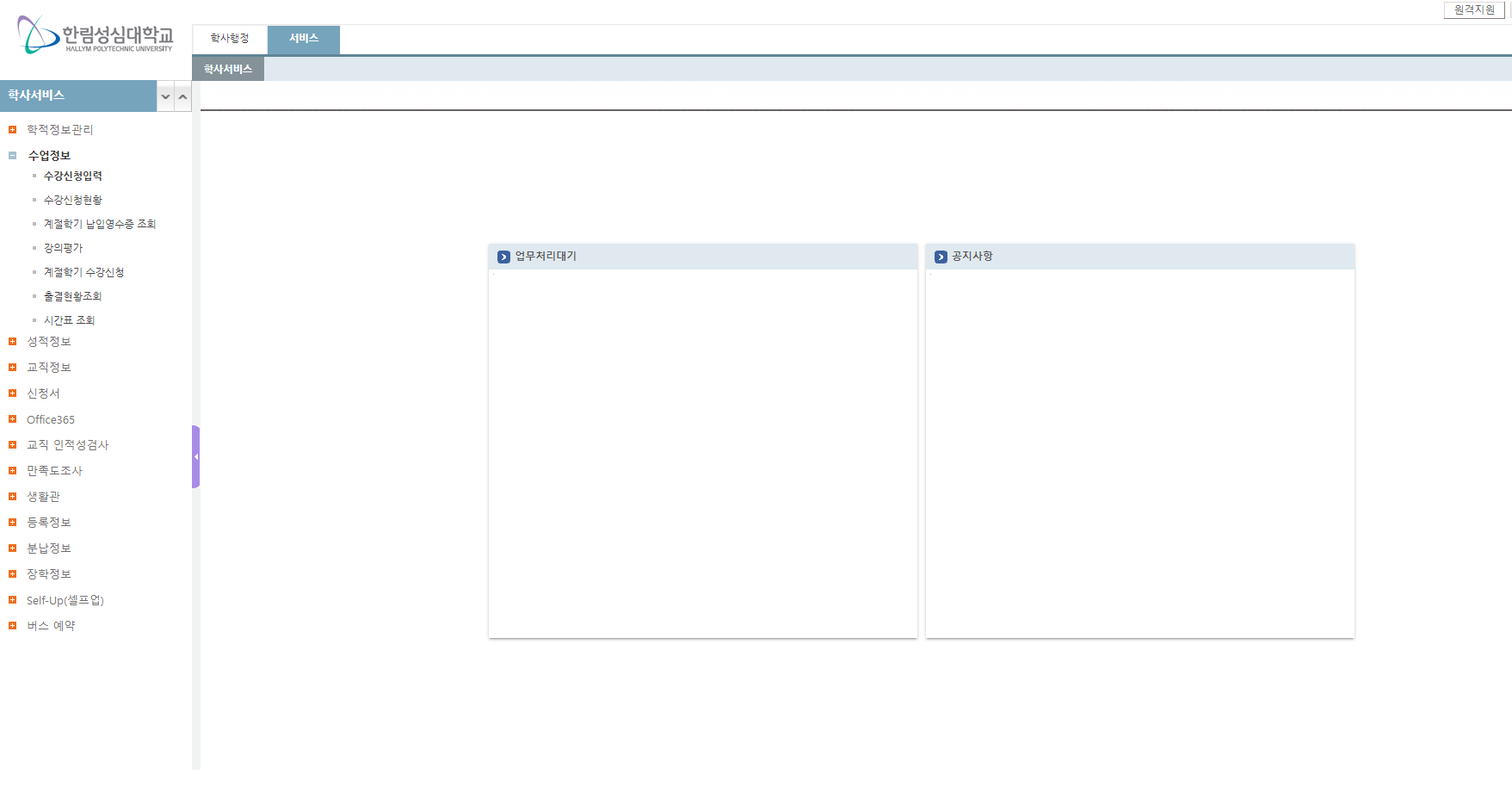 ① [서비스] 클릭
② [수업정보] 클릭
③ [수강신청입력] 클릭
7
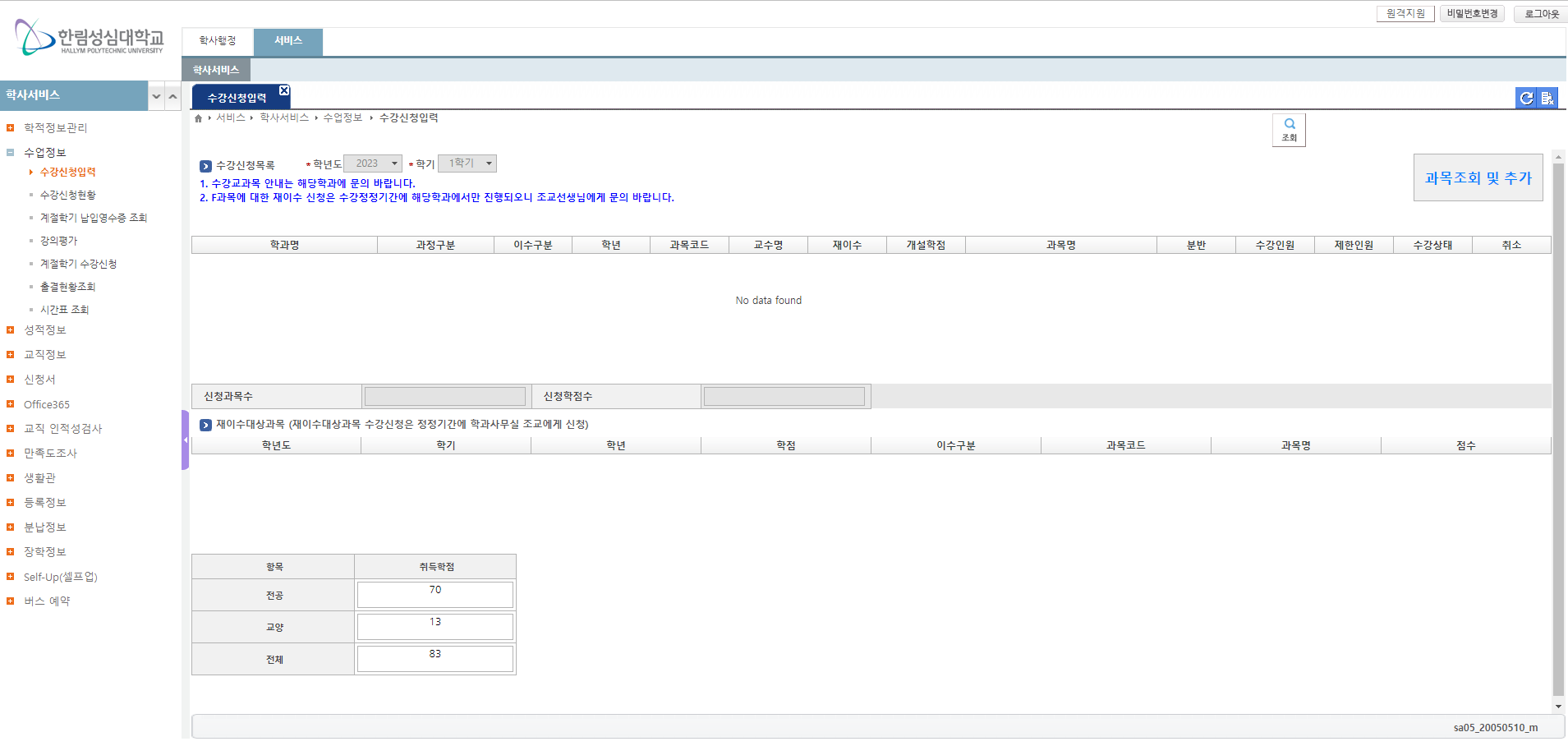 [과목조회 및 추가] 클릭
8
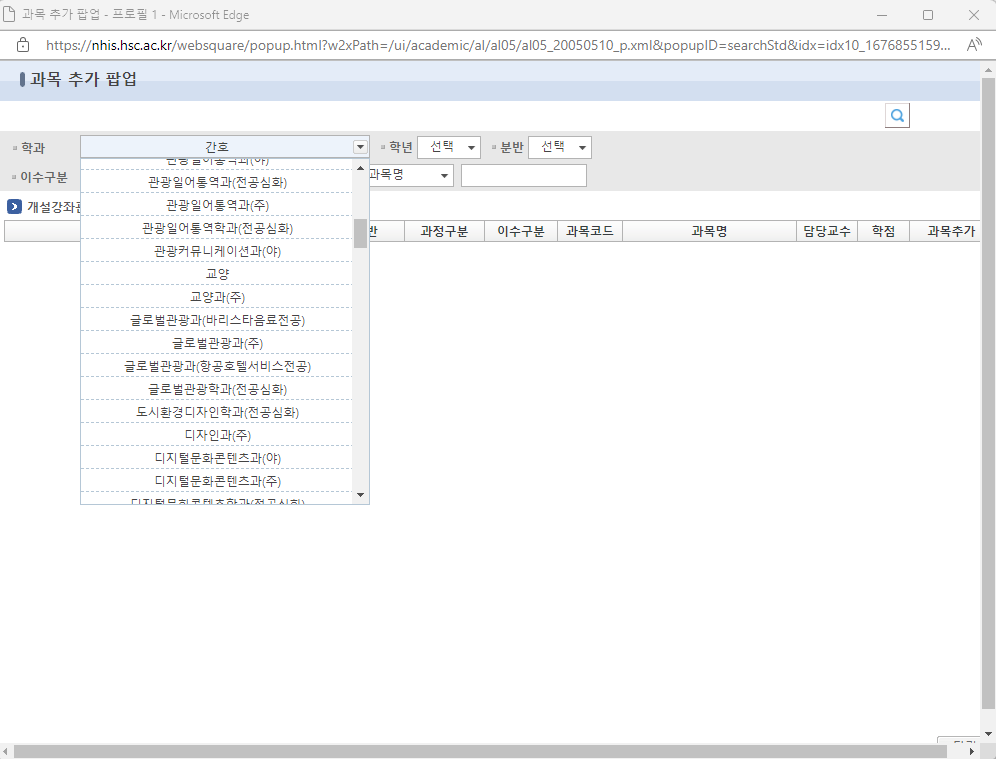 ① [학과] 탭 클릭
② [교양과㈜] 클릭
9
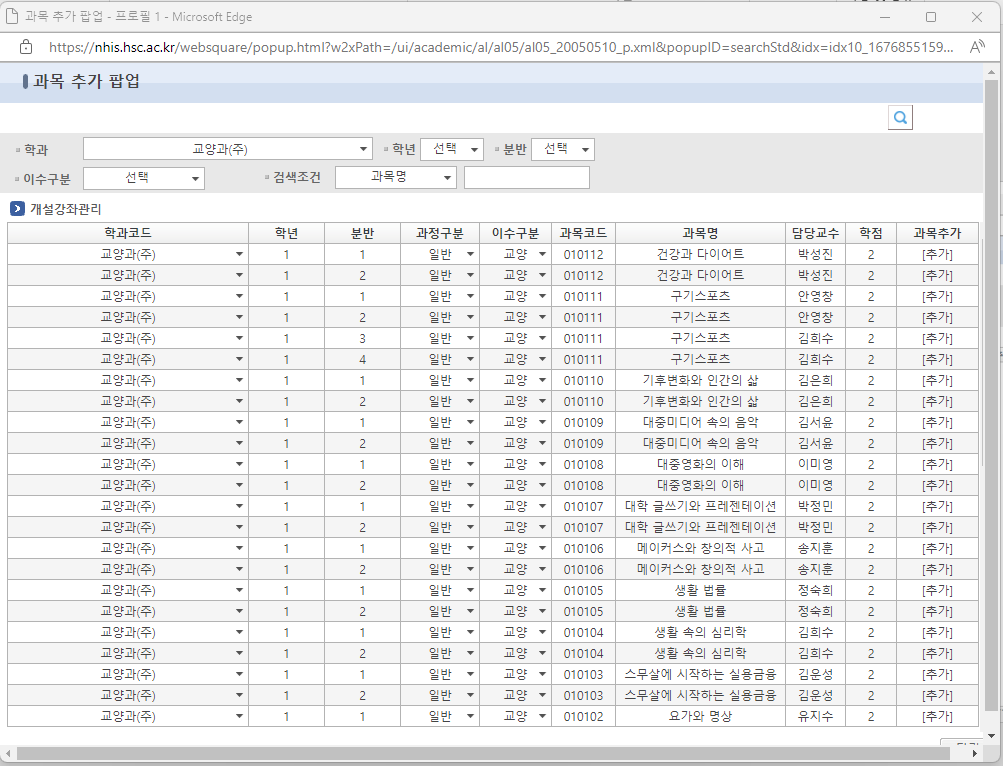 ※ 수강인원이 마감된 과목은 개설강좌관리에 교과목이 나타나지 않음!
※ 수강인원이 마감된 과목이라도 수강취소인원 발생시 수강신청가능!
※ 과목명이 다르더라도 동일시간(교시) 수강신청 불가
10
② 분반, 과목명, 담당교수 확인
① 학년 구분 없이 신청
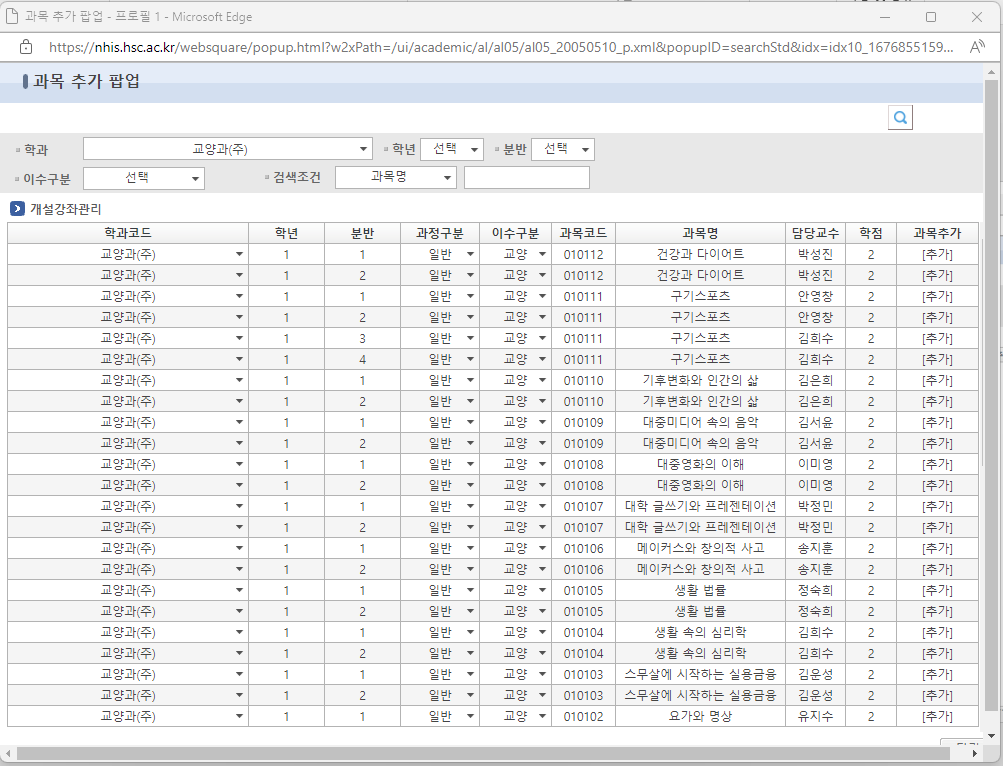 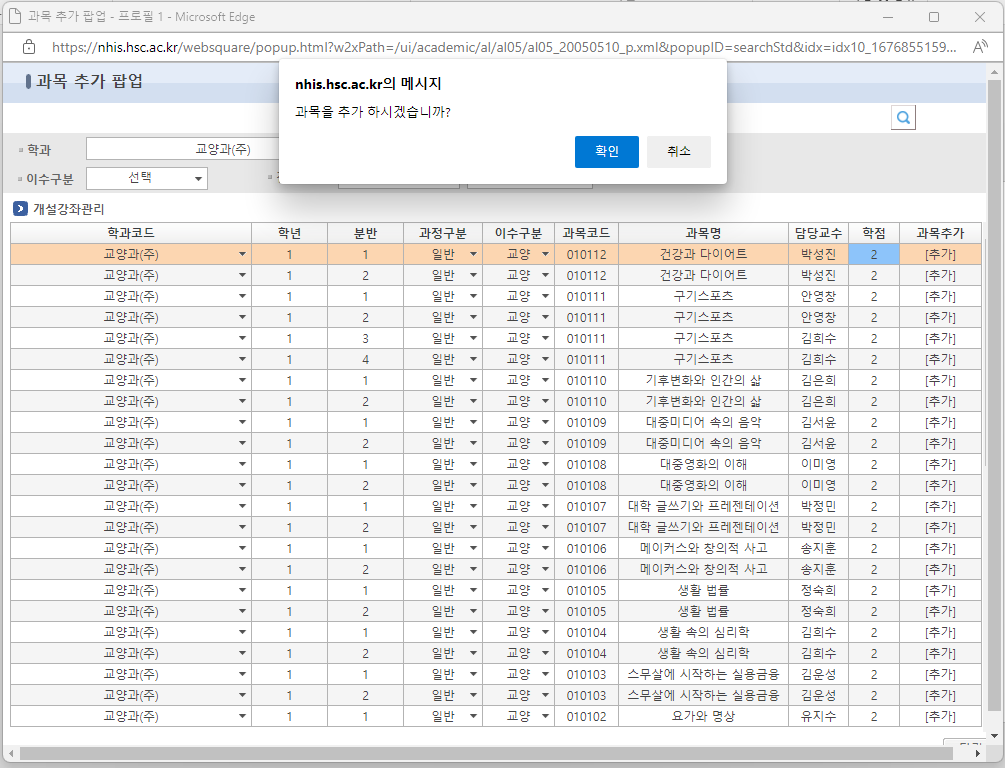 ④ [확인] 버튼 클릭
③ [추가] 버튼 클릭
11
3. 수강신청확인 방법
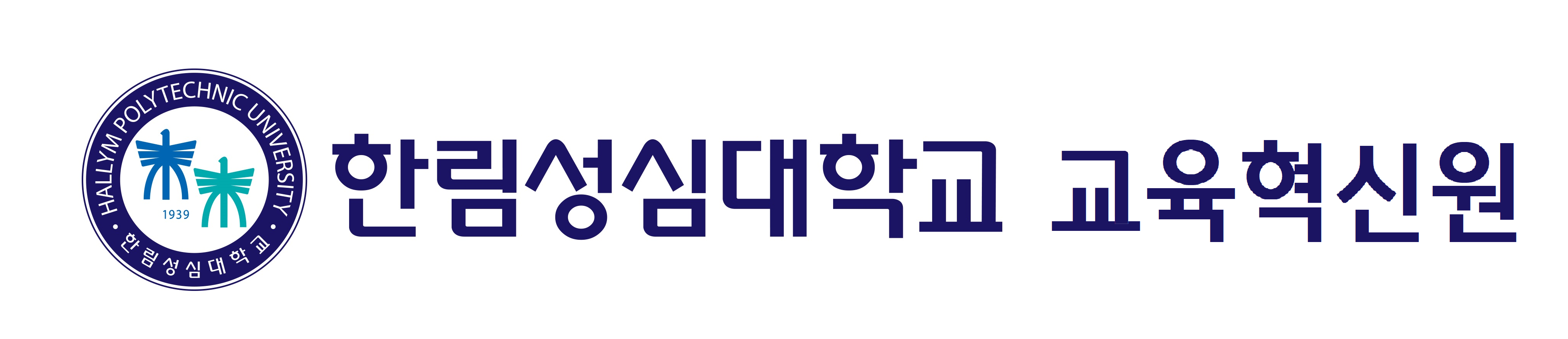 12
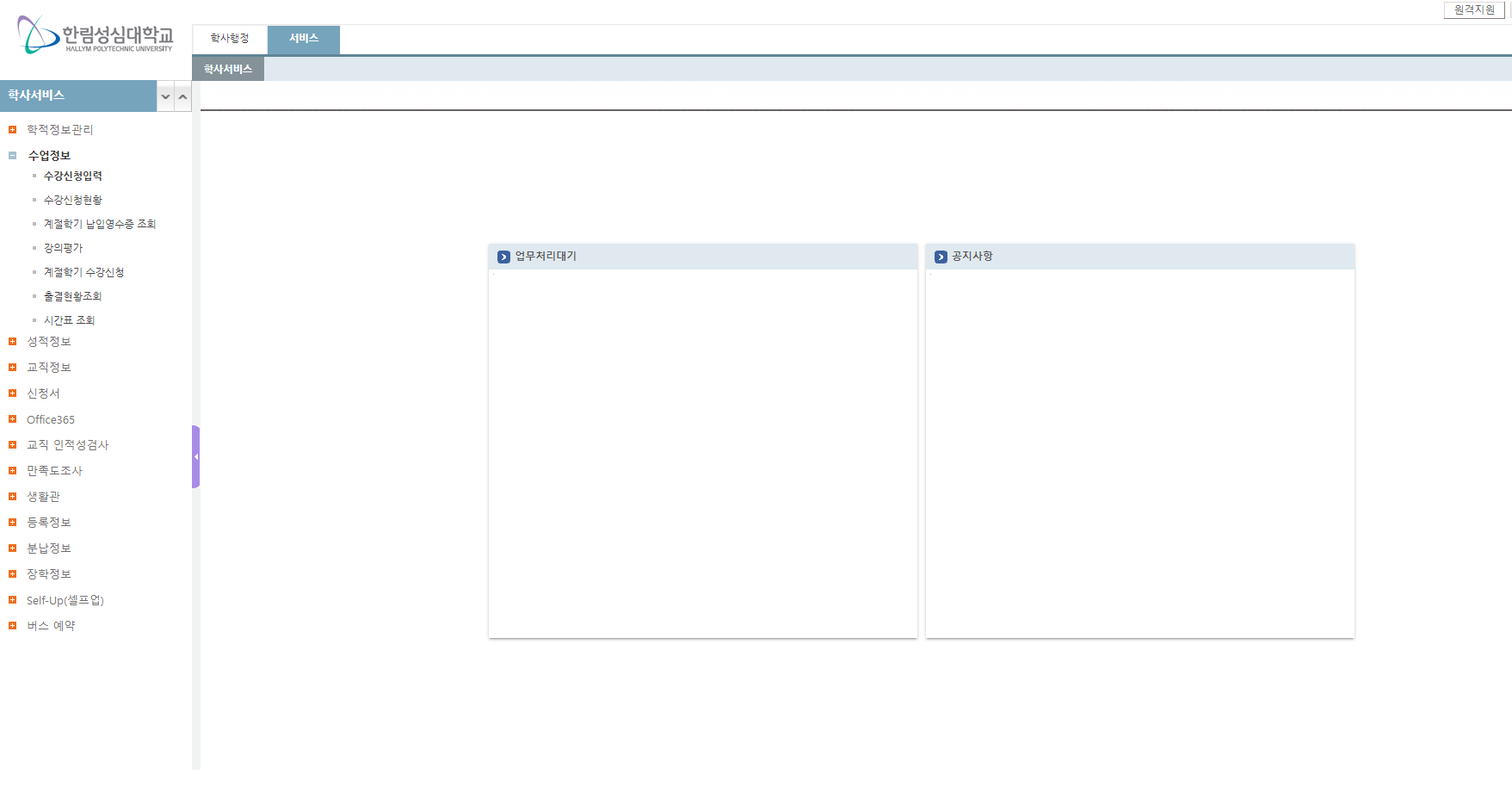 ① [서비스] 클릭
② [수업정보] 클릭
③ [수강신청현황] 클릭
13
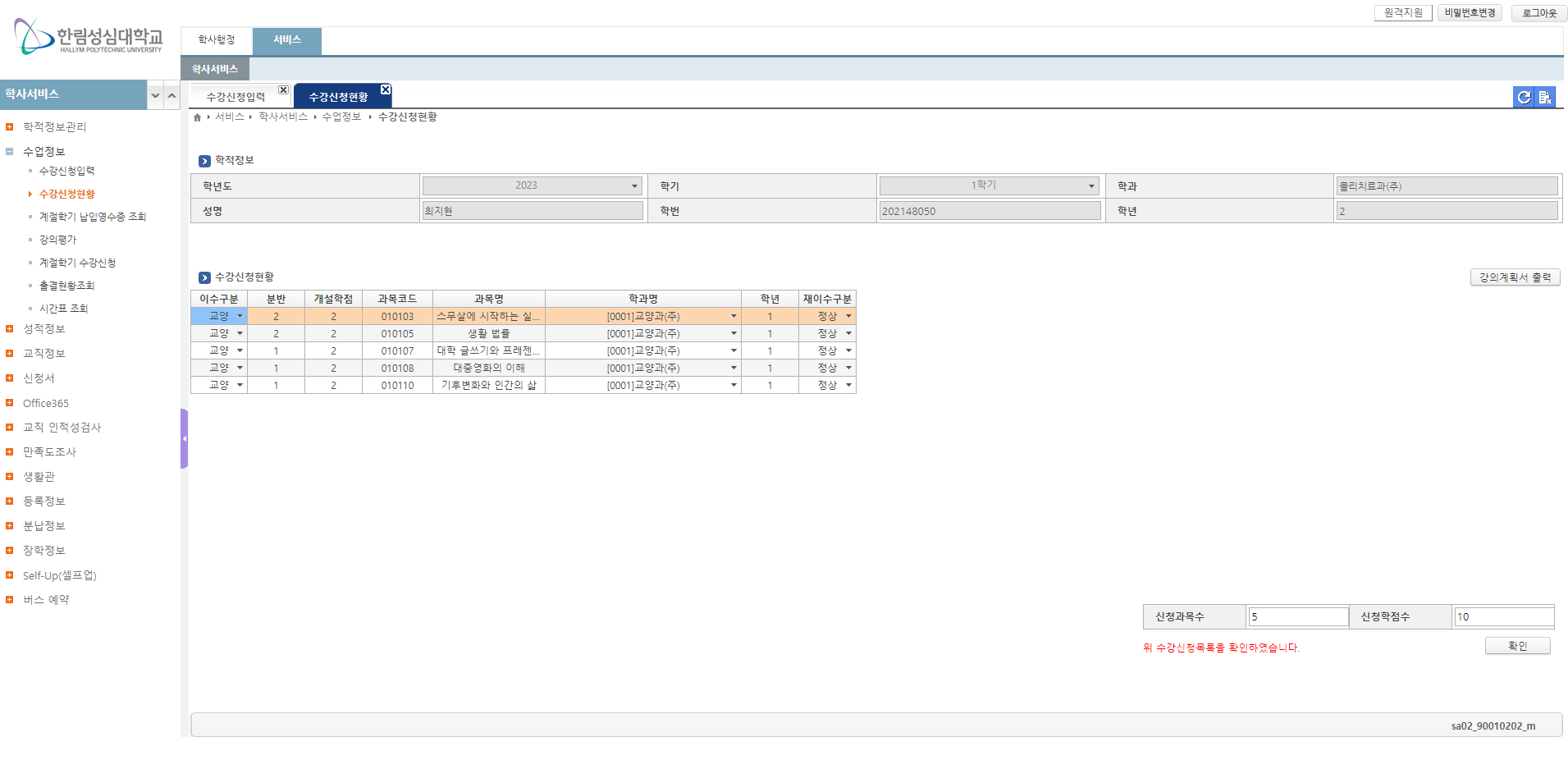 수강신청현황 확인!
신청학점 확인 필수
※ 한 학기 최대 24학점까지 수강가능
14
4. 수강신청취소 방법
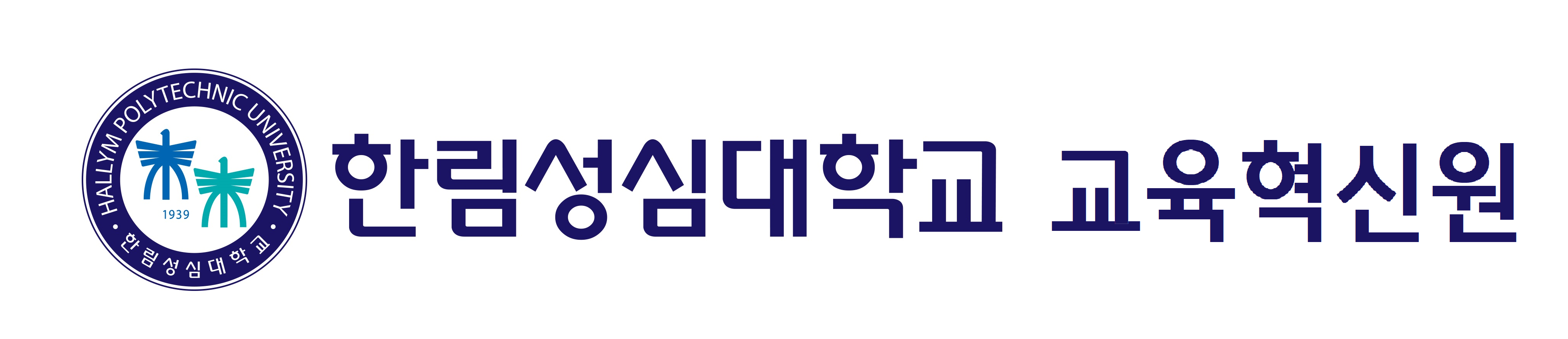 15
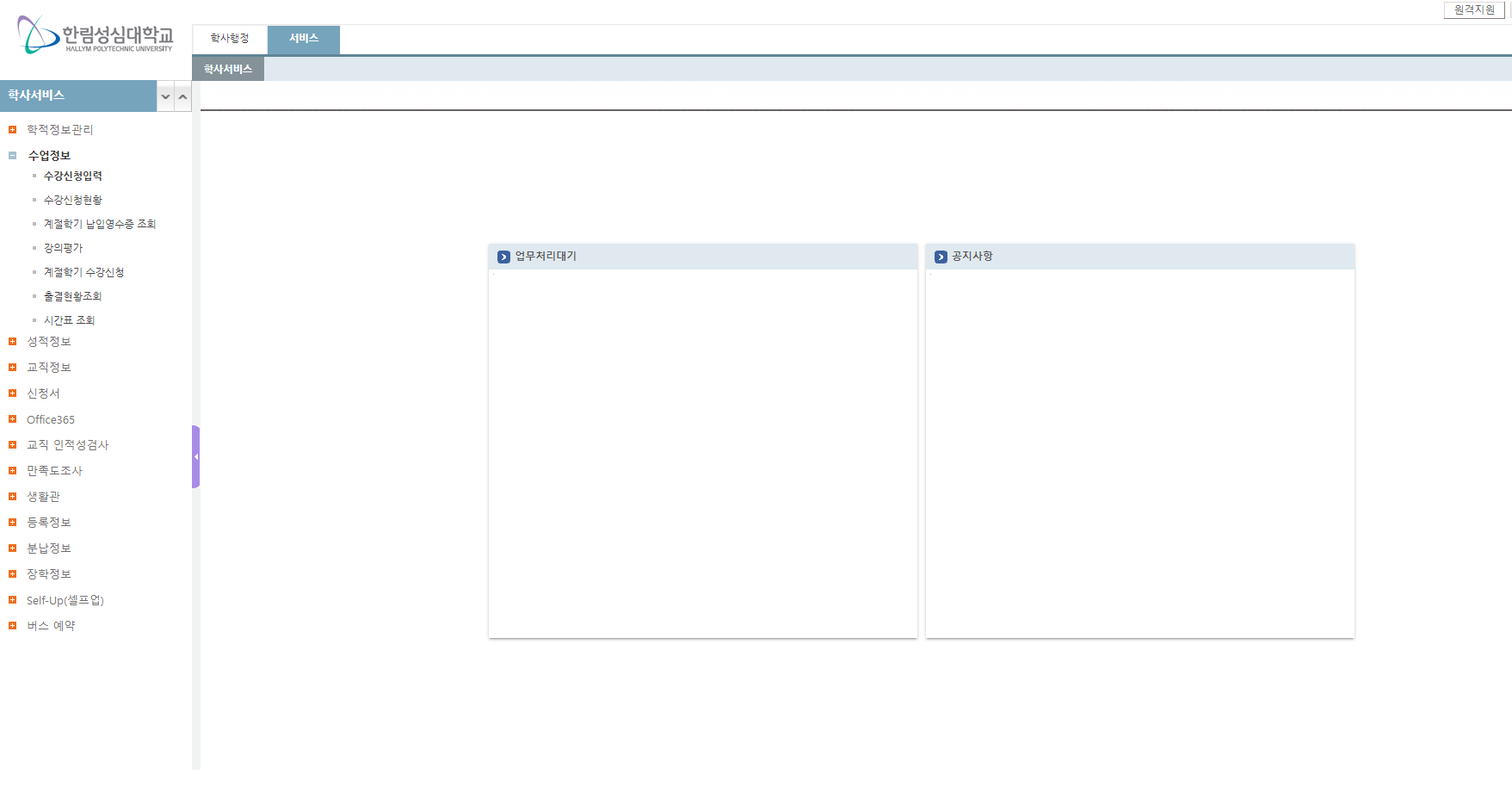 ① [서비스] 클릭
② [수업정보] 클릭
③ [수강신청입력] 클릭
16
① 수강신청목록에서 취소하고싶은 강좌 [수강취소] 버튼 클릭
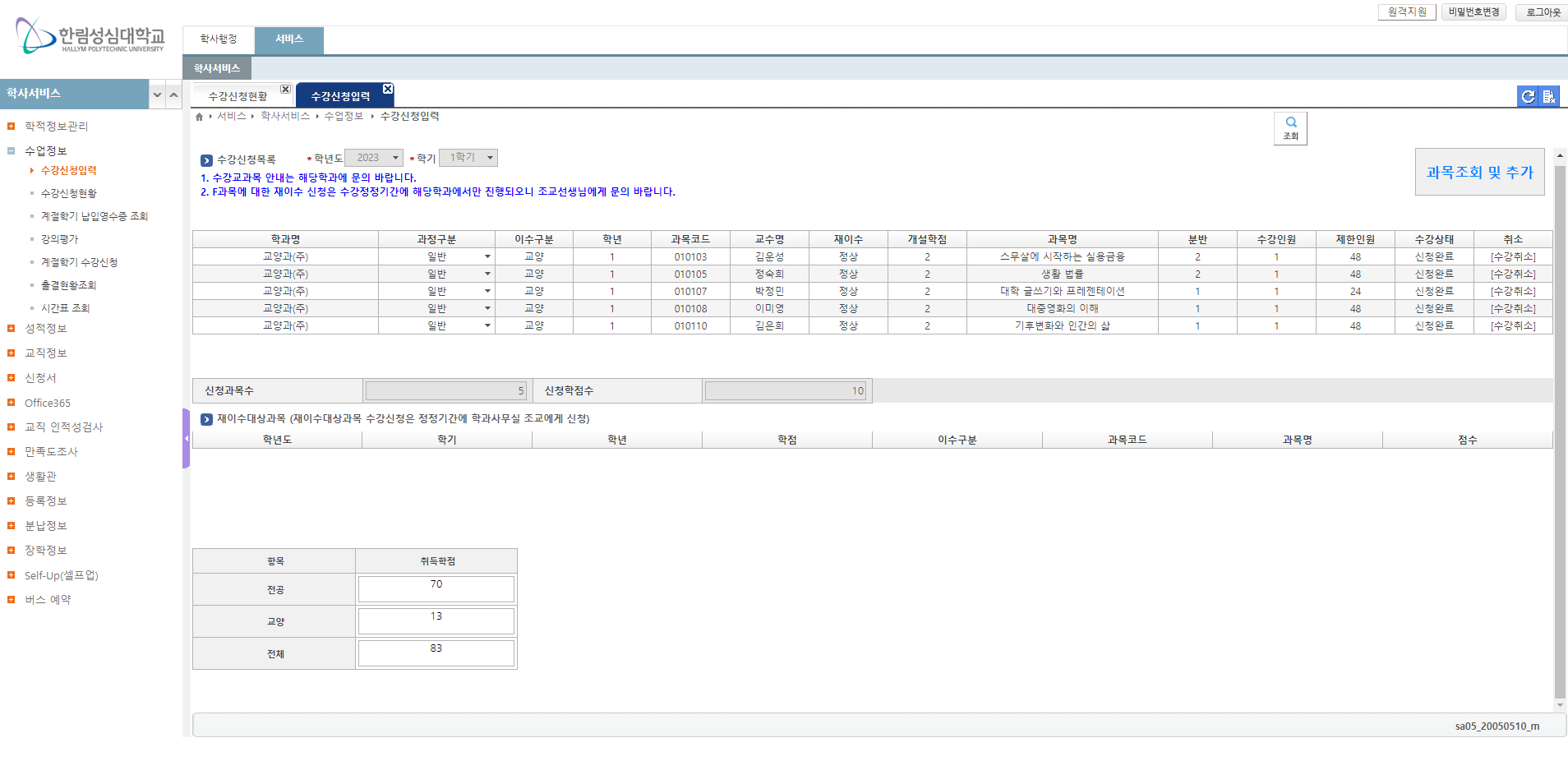 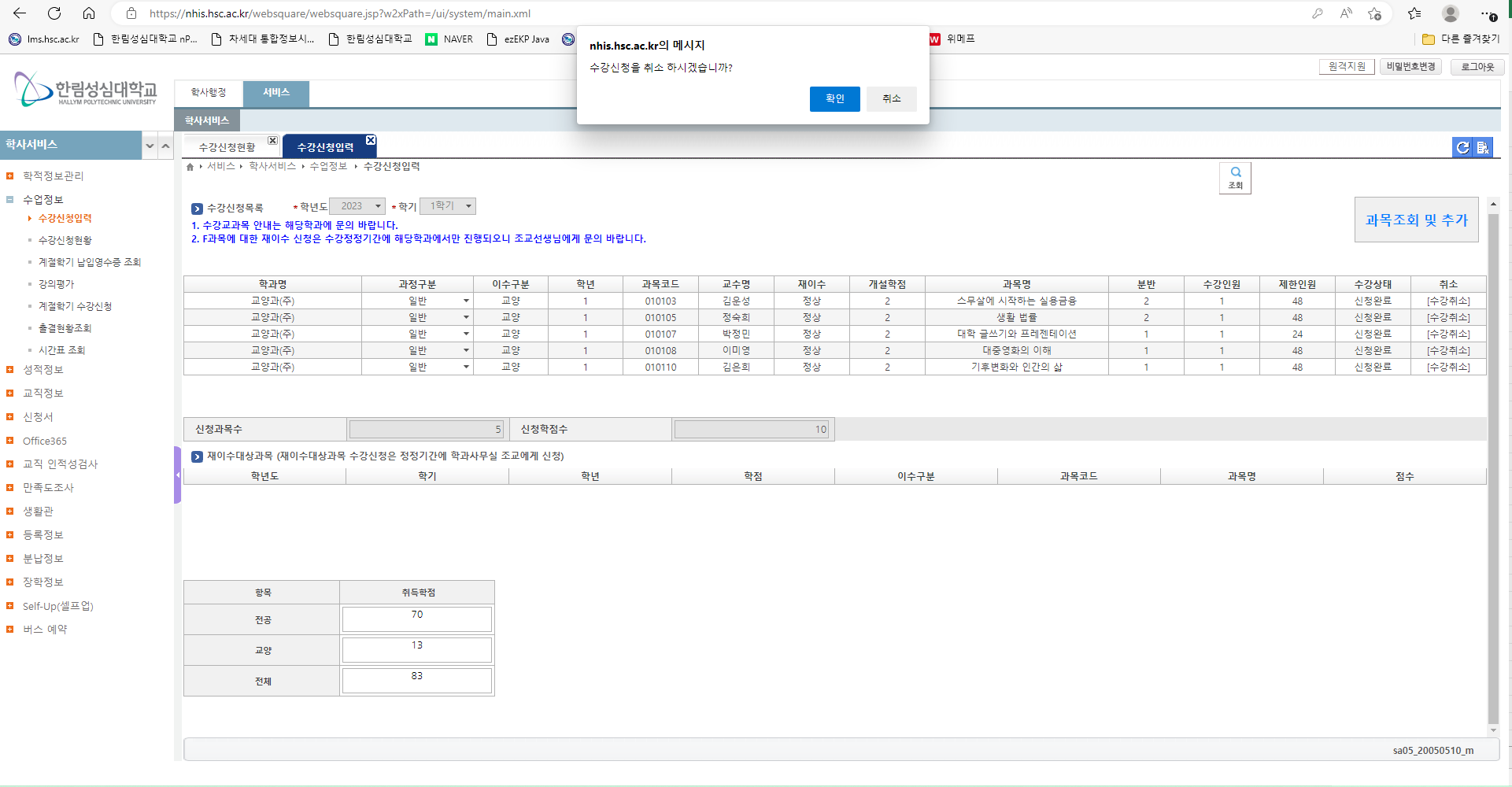 ② 취소 팝업 [확인] 버튼 클릭
17
5. 시간표 확인 방법
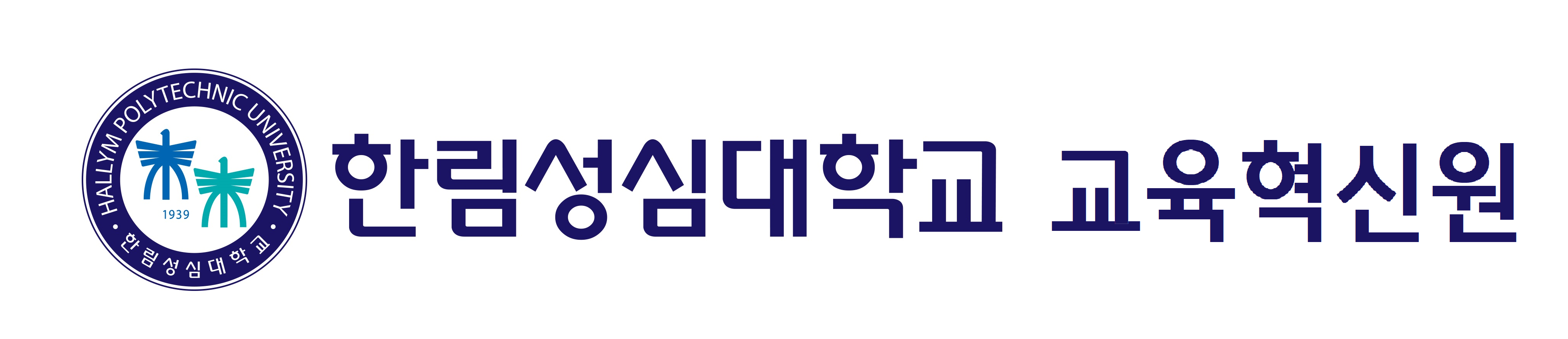 18
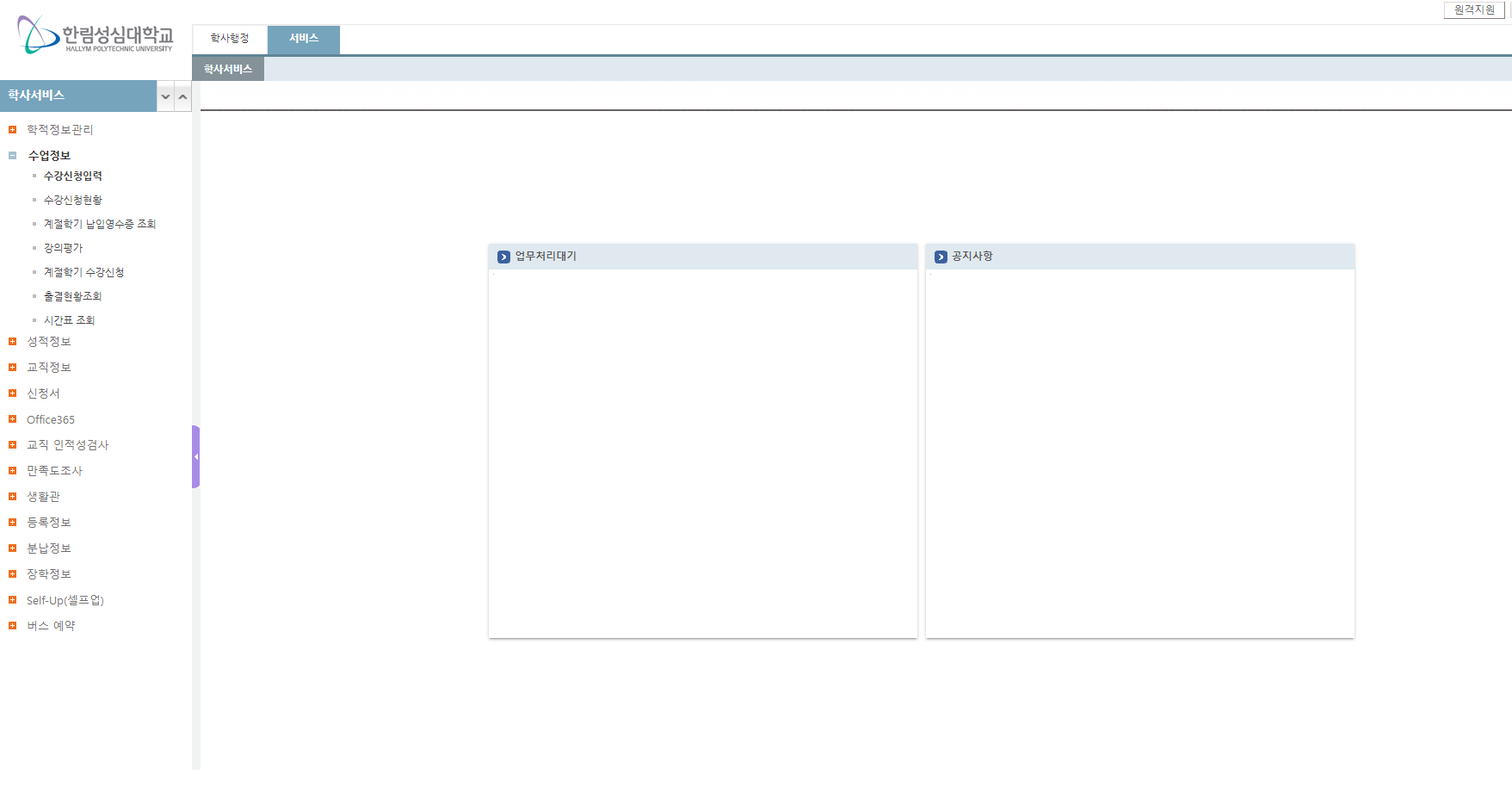 ① [서비스] 클릭
② [수업정보] 클릭
③ [시간표 조회] 클릭
19
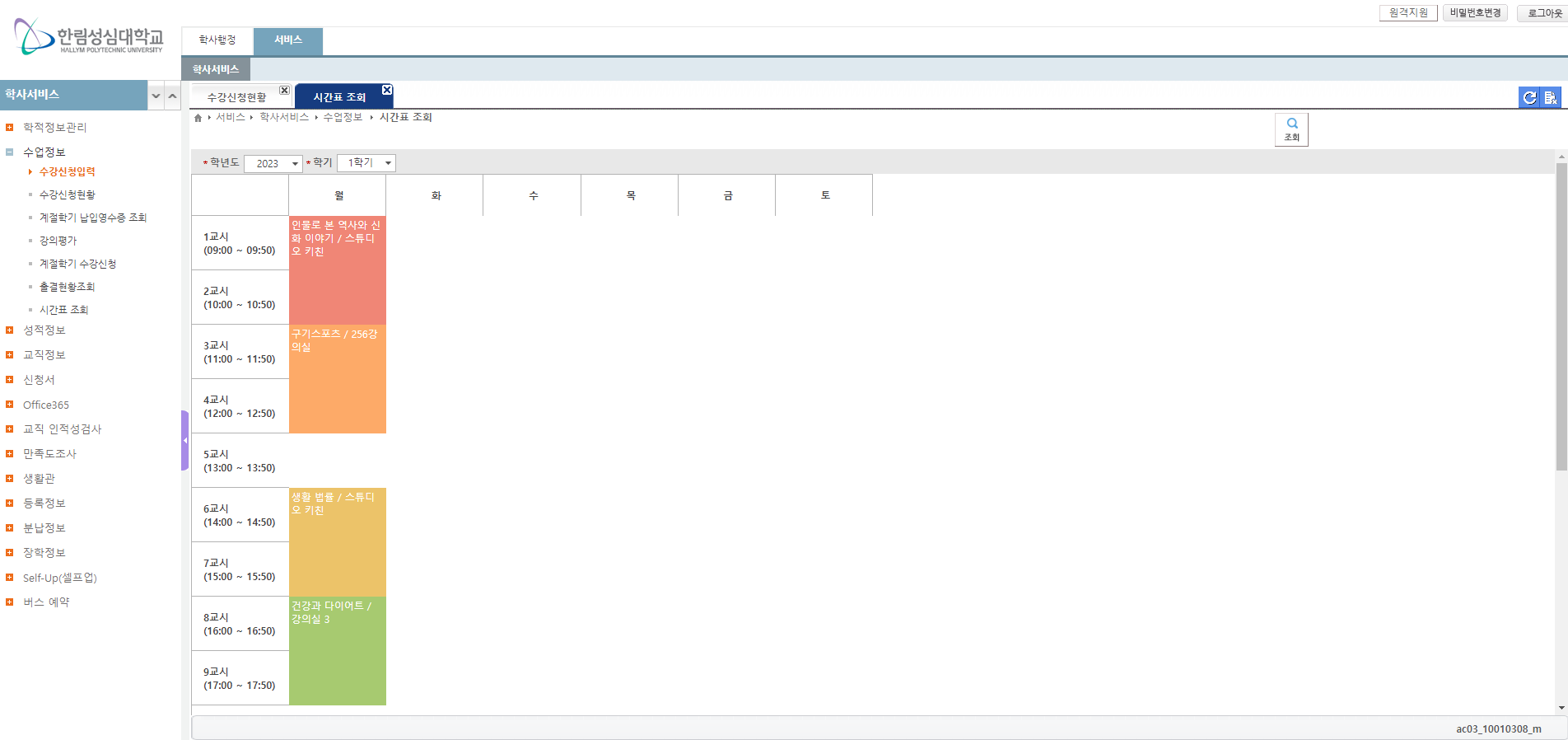 수강신청한 수업시간표확인 가능
20